>> SLIDE / DIAPOSITIVA 1

IL-NET National Training and Technical Assistance Center for Independent Living








Centro Nacional de Capacitación y Asistencia Técnica para la Vida Independiente de IL-NET
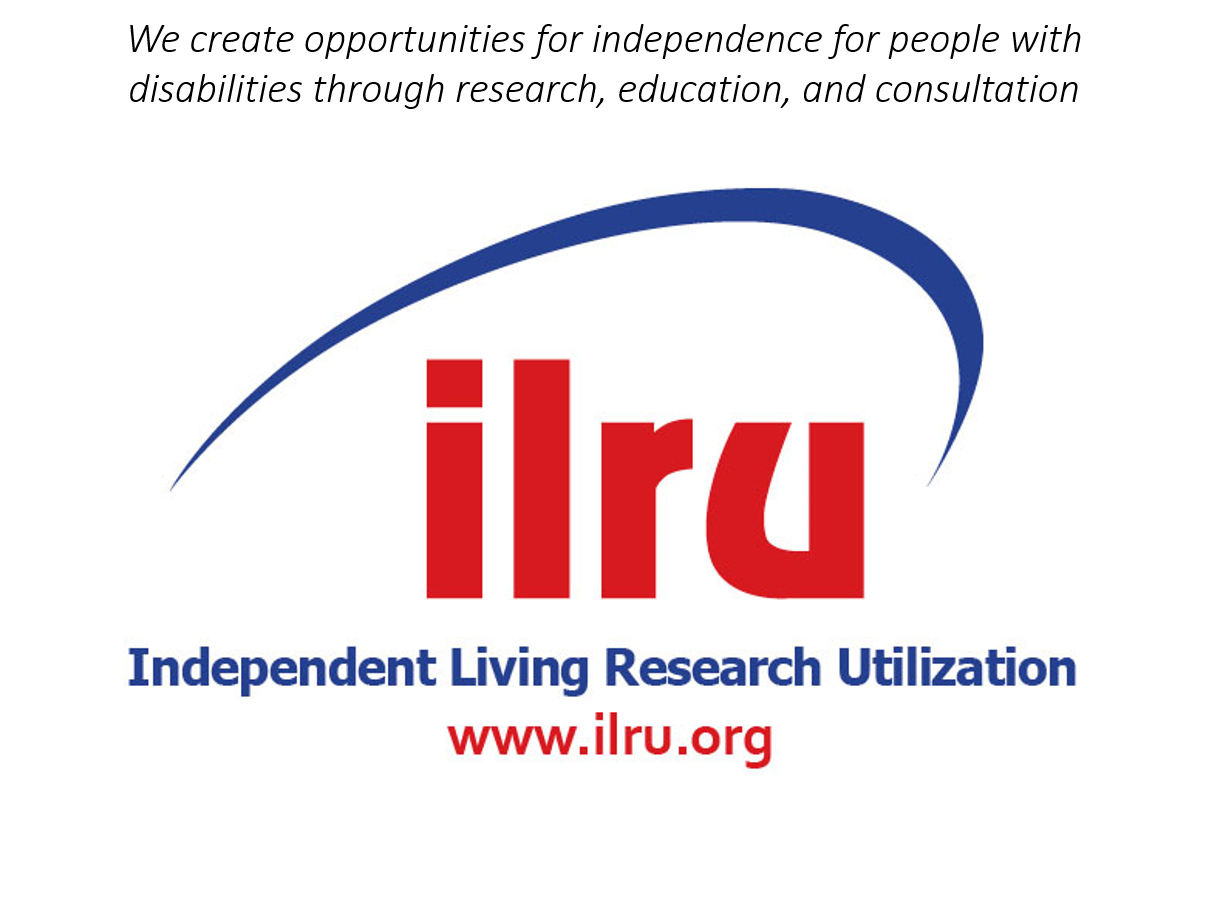 1
ILRU T&TA Center
>> SLIDE / DIAPOSITIVA 2
The Power of Your SPIL
El poder de tu SPIL
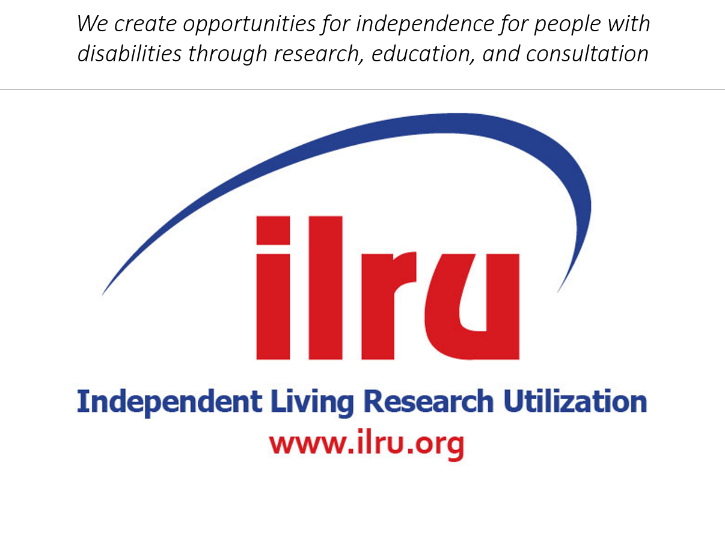 2
ILRU T&TA Center
>> SLIDE / DIAPOSITIVA 3Training Presented by IL-NET:
The IL-NET National Training and Technical Assistance (T&TA) Center for Independent Living is operated by ILRU (Independent Living Research Utilization). 
The IL-NET T&TA Center provides training and technical assistance to centers for independent living, statewide independent living councils, and designated state entities.

Capacitación presentada por IL-NET: 

El Centro Nacional de Capacitación y Asistencia Técnica (T&TA) para la Vida Independiente de IL-NET es operado por ILRU (Utilización de Investigación de Vida Independiente). 
El Centro IL-NET T&TA proporciona capacitación y asistencia técnica a centros para la vida independiente, consejos estatales de vida independiente y entidades estatales designadas.
3
>> SLIDE / DIAPOSITIVA 4What You Will Learn Today
Ensure understanding of the SPIL, its requirements, and its potential power to elevate the voices of consumers in your state
To Identify  the stakeholder and public input requirements of the SPIL and have some ideas of how to gain public input
To identify the new SPIL instrument and instructions


Lo Que Aprenderás Hoy

Asegúrese de comprender el SPIL, sus requisitos y su poder potencial para elevar las voces de los consumidores en su estado
Identificar los requisitos de las partes interesadas y de la opinión pública del SPIL y tener algunas ideas sobre cómo obtener la opinión del público.
Para identificar el nuevo instrumento SPIL y las instrucciones
4
>> SLIDE / DIAPOSITIVA 5Evaluation Survey
Your feedback on this webinar is important to us. At the end of the presentation, you will have the opportunity to complete a brief evaluation survey.
English Evaluation:   



Encuesta de Evaluación
Su retroalimentación sobre este seminario web son importantes para nosotros. Al final de la presentación, tendrá la oportunidad de completar una breve encuesta de evaluación.
Spanish Evaluation:
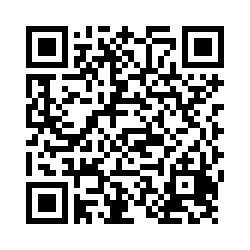 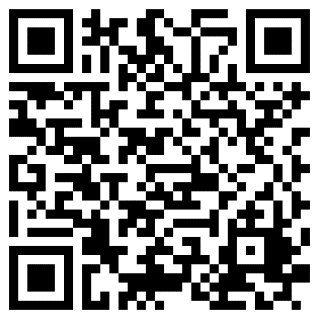 5
>> SLIDE / DIAPOSITIVA 6Our Panelists
Paula McElwee, Director of Technical Assistance, IL-NET
Sandra Breitengross Bitter, Director of Training, IL-NET
Office of Independent Living Programs, Administration for Community Living Staff
Erica McFadden
Ed Ahern
Jennifer Martin
Peter Nye
Nuestros Panelistas
Paula McElwee, Directora de Asistencia Técnica, IL-NET
Sandra Breitengross Bitter, Directora de Capacitación, IL-NET
Oficina de Programas de Vida Independiente, Administración para el Personal de Vida Comunitaria
Erica McFadden
Ed Ahern
Jennifer Martin
Peter Nye
6
>> SLIDE / DIAPOSITIVA 7 What is a SPIL?
To be eligible to receive Part B and Part C funding, a state needs to submit and receive approval by ACL/OILP of a three-year State Plan for Independent Living (SPIL).
The SPIL should serve as a blueprint for the funding, goals, and activities of the independent living network in the state.

¿Qué es un SPIL?
Para ser elegible para recibir fondos de la Parte B y la Parte C, un estado debe presentar y recibir la aprobación de ACL/OILP de un Plan Estatal para la Vida Independiente (SPIL, por sus siglas en inglés) de tres años.
El SPIL debe servir como modelo para el financiamiento, las metas y las actividades de la red de vida independiente en el estado.
7
>> SLIDE / DIAPOSITIVA 8 Who Develops The SPIL?
§ 1329.17 (d) The State plan must be jointly—
Developed by the chairperson of the SILC, and the directors of the CILs, after receiving public input from individuals with disabilities and other stakeholders throughout the State; and

¿Quién Desarrolla el SPIL?
§ 1329.17 (d) El plan estatal debe ser conjuntamente:
(1) Desarrollado por el presidente del SILC y los directores de los CIL, después de recibir comentarios del público de personas con discapacidades y otras partes interesadas en todo el estado; y
8
>> SLIDE / DIAPOSITIVA  9 Who Signs the SPIL?
Chairperson of the SILC, acting on behalf of and at the direction of the SILC;
The director of the DSE (signifying agreement to execute the responsibilities of the DSE); and 
Not less than 51 percent of the directors of the CILs in the State. 

¿Quién firma el SPIL?
Presidente de la SILC, actuando en nombre y bajo la dirección de la SILC;
El director del DSE (que significa el acuerdo de ejecutar las responsabilidades del DSE); y 
Nada menos que el 51 por ciento de los directores de los CIL en el Estado.
9
>> SLIDE / DIAPOSITIVA 10 Why is the SPIL important?
Ensures consumer control of statewide funding and policy
People with disabilities are making the decisions about funding, program focus, outreach plans, and expansion of the network. 
People with disabilities run the CILs and the SILC—and the CILs and the SILC  are the SPIL decision-makers and authors.
The DSE must follow what is in the SPIL. 
¿Por qué es importante el SPIL?
Garantiza el control de los consumidores sobre la financiación y la política en todo el estado         
           -  Las personas con discapacidades están tomando las decisiones sobre el 	financiamiento, el enfoque del programa, los planes de alcance y la expansión de 	la red. 
            - Las personas con discapacidades dirigen los CIL y el SILC, y los CIL y el SILC son los 	responsables de la toma de decisiones y los autores del SPIL.
            - El DSE debe seguir lo que está en el SPIL.
10
>> SLIDE / DIAPOSITIVA 11 Who Uses It?
The SPIL Sets the Goals of the IL Network for the State 
While each CIL is responsive to its community needs and adjusts its programs accordingly.  The SPIL is an opportunity to look at big-picture trends and needs of people with disabilities statewide.  SPILs have their own missions, goals, and objectives. 
The SPIL should serve as a blueprint of statewide actions for the independent living network in the state.
The SPIL activities should be integrated into the work plans of the CILs.

¿Quién lo utiliza?
El SPIL establece los objetivos de la red IL para el estado 
Mientras que cada CIL responde a las necesidades de su comunidad y ajusta sus programas en consecuencia.  El SPIL es una oportunidad para ver las tendencias generales y las necesidades de las personas con discapacidades en todo el estado.  Los SPIL tienen sus propias misiones, metas y objetivos. 
El SPIL debe servir como un modelo de acciones a nivel estatal para la red de vida independiente en el estado.
Las actividades del SPIL deben integrarse en los planes de trabajo de los CIL.
11
>> SLIDE / DIAPOSITIVA 12 The SPIL Ensures Network Agreement on:
Which state agency will serve as the Designated State Entity (DSE) and will receive and disseminate federal IL funds (Part B)
Uses of federal IL funds (Part B)
Authorities of the SILC and how the SILC is funded
CIL service areas and how will it react to funding changes
What counties will be served by Part C Centers
What network gaps exist, and what outreach plans will be deployed to address them
How the SPIL will be monitored and evaluated
El Acuerdo de Red SPIL Garantiza que:
Qué agencia estatal servirá como la Entidad Estatal Designada (DSE, por sus siglas en inglés) y recibirá y difundirá los fondos federales de IL (Parte B)
Usos de los fondos federales de IL (Parte B)
Autoridades de la SILC y cómo se financia la SILC
Áreas de servicio de CIL y cómo reaccionará a los cambios en la financiación
¿Qué condados serán atendidos por los Centros de la Parte C?
¿Qué brechas existen en la red y qué planes de divulgación se implementarán para abordarlas?
Cómo se supervisará y evaluará el SPIL
12
>> SLIDE / DIAPOSITIVA 13DSE Network Roles
1. Serve as the “grantee” for Part B $. 
2. Account to ACL for $ and disbursement of $ per SPIL.
3. Provide administrative support for IL Program, where necessary.
4. Keep records. Complete PPR report with the SILC.
5. Submit required reports/information to ACL.
6. Retain not more than 5% of Part B for DSE administrative costs. 
7. Sign the SPIL agreeing to serve as the DSE.

Roles de red de DSE
1. Servir como "concesionario" de la Parte B $. 
2. Cuenta a ACL por $ y desembolso de $ por SPIL.
3. Proporcionar apoyo administrativo para el Programa IL, cuando sea necesario.
4. Mantenga registros. Complete el informe PPR con el SILC.
5. Envíe los informes/información requeridos a ACL.
6. Retener no más del 5% de la Parte B para los costos administrativos de DSE. 
7. Firmar el SPIL aceptando servir como DSE.
13
>> SLIDE / DIAPOSITIVA 14 SILC Network Roles
Develop the SPIL. 
Monitor, review, & evaluate the implementation of the SPIL. Use approved CIL PPRs as one method to help track. 
Meet regularly – open meetings.
Submit reports, including SPIL fulfillment portion of PPR report Part I.
Coordinate activities with other entities.

Roles de Red SILC

Desarrollar el SPIL. 
Monitorear, revisar y evaluar la implementación del SPIL. Utilice los PPR CIL aprobados como un método para ayudar a realizar un seguimiento. 
Reunirse regularmente: reuniones abiertas.
Presentar informes, incluida la parte relativa al cumplimiento del informe PPR de la Parte I.
Coordinar actividades con otras entidades.
14
>> SLIDE / DIAPOSITIVA 15 SILC Network Roles, cont.
Conduct Authorities as described in the law and outlined in SPIL, including advocacy and resource development.
Shall NOT provide or manage IL services, but SILCs do often provide I&R services.
Sign the SPIL to approve content.

Roles de Red SILC, cont.

Autoridades de conducta como se describe en la ley y se describe en SPIL, incluida la promoción y el desarrollo de recursos.
 NO proporcionará ni administrará servicios de IL, pero los SILC a menudo brindan servicios de I&R.
Firma el SPIL para aprobar el contenido.
15
>> SLIDE / DIAPOSITIVA 16 CIL Network Roles
1. Provide the Core IL Services. 
2. Provide other IL services consistent with Federal and State Law.
3. Comply with CIL Standards, Assurances & Indicators.
4. Develop the SPIL with the SILC.
5. Implement the SPIL.
6. Conduct Resource Development activities.
7. More than 50% of CIL Directors must sign the SPIL to approve content.
8. Share approved annual PPRs with the SILC.
Roles de red CIL
1. Proporcionar los servicios básicos de IL. – fuente diferente
2. Proporcionar otros servicios de IL de acuerdo con las leyes federales y estatales.
3. Cumplir con los Estándares, Garantías e Indicadores CIL.
4. Desarrollar el SPIL con el SILC.
5. Implementar el SPIL.
6. Llevar a cabo actividades de desarrollo de recursos.
7. Más del 50% de los Directores de CIL deben firmar el SPIL para aprobar el contenido.
8. Compartir los informes PPR anuales aprobados con el SILC.
16
>> SLIDE / DIAPOSITIVA 17Public input into development of SPIL
The federal regulations on the SPIL  and the SILC Indicators lay out the following requirements the SILC must follow to get public input on the development of the SPIL. 
Public Input Is the First Step:  You must receive public input from individuals with disabilities and other stakeholders throughout the State before the SPIL can be developed.


Participación del Público en el Desarrollo de SPIL
Las regulaciones federales sobre el SPIL y los Indicadores SILC establecen los siguientes requisitos que el SILC debe seguir para obtener la opinión del público sobre el desarrollo del SPIL. 

La Opinión Pública es el Primer Paso: Debe recibir la opinión pública de las personas con discapacidades y otras partes interesadas en todo el estado antes de que se pueda desarrollar el SPIL.
17
>> SLIDE / DIAPOSITIVA 18Public input into development of SPIL, cont.
Public Allowed to Attend All SPIL development meetings: 
The SILC must allow the public to attend all meetings on SPIL development. 
When the SILC has a SPIL meeting where they ask for input from the public, certain rules must be followed.  
The SILC must follow both federal and state rules to provide advance notice of these meetings. 

Aportaciones del público al desarrollo de SPIL, cont. 
El público puede asistir a todas las reuniones de desarrollo de SPIL: 
          - El SILC debe permitir que el público asista a todas las reuniones sobre el
           desarrollo de SPIL. 
          -Cuando el SILC tiene una reunión de SPIL en la que piden la opinión del
           público, se deben seguir ciertas reglas.  
         - El SILC debe seguir las reglas federales y estatales para notificar con anticipación         
           estas reuniones.
18
>> SLIDE / DIAPOSITIVA 19Public input into development of SPIL, cont.
Physical, Digital, and Communication Access Is Important:
Public meeting locations, where public input is being taken, must be accessible to all people with disabilities, including, but not limited to:
proximity to public transportation
physical accessibility, and 
Aportaciones del Público al Desarrollo de SPIL, cont. 
El acceso físico, digital y a la comunicación es importante:
Los lugares de reunión pública, donde se reciben comentarios del público, deben ser accesibles para todas las personas con discapacidades, incluidos, entre otros:
proximidad al transporte público
accesibilidad física, y
19
>> SLIDE / DIAPOSITIVA  20Public input into development of SPIL, cont.
Physical, Digital, and Communication Access Is Important, cont.:
effective communication and accommodations that include auxiliary aids and services, necessary to make the meeting accessible to all people with disabilities.
Materials available electronically must be 508 compliant and, upon request, available in alternative and accessible formats, including other commonly spoken languages.

Aportaciones del Público al Desarrollo de SPIL, cont. 
El acceso físico, digital y a la comunicación es importante, cont.:
 comunicación efectiva y adaptaciones que incluyan ayudas y servicios auxiliares, necesarios para que la reunión sea accesible para todas las personas con discapacidades.
 - Los materiales disponibles electrónicamente deben cumplir con la sección 508 y, previa solicitud, estar disponibles en un formato alternativo y accesible, incluidos otros idiomas de uso común.
20
>> SLIDE / DIAPOSITIVA 21Public input into development of SPIL, cont.
Who Should Be Included :
Public
People with Disabilities
CILs and their consumers
Other IL service providers
Other community-based organizations that support community life for persons with disabilities
Entities carrying out other programs providing services for persons with disabilities
Aportaciones del Público al Desarrollo de SPIL, cont. 
¿Quién debe ser incluido?:
Público
Personas con discapacidad
Los CIL y sus consumidores
Otros proveedores de servicios de IL
Otras organizaciones comunitarias que apoyan la vida comunitaria de las personas con                                              discapacidades
Entidades que llevan a cabo otros programas que prestan servicios a personas con discapacidades
21
>> SLIDE / DIAPOSITIVA 22SPIL Instrument and Instruction Updates
The SPIL Instrument is the template for SPILs.
The SPIL Instructions explain the Instrument and give tips about how to draft SPILs.
The SPIL Instructions and Instrument document was revised in Spring of 2023.


Actualizaciones de Instrumentos e Instrucciones de SPIL
El Instrumento SPIL es el modelo para los SPIL.
En las Instrucciones SPIL se explica el Instrumento y se dan consejos sobre cómo redactar los SPIL.
El documento de Instrucciones e Instrumentos de SPIL se revisó en la primavera de 2023.
22
>> SLIDE / DIAPOSITIVA 23Recent SPIL Instrument and Instruction Updates
The approved State Plan for Independent Living Instrument and Instructions (OMB No. 0985-0044, Exp. Date: 4/30/2026) differs from the SPIL Instrument and Instructions that expired in 2018 in that the new version:
Clarifies the technical and substantive amendment process
Defines “independent living”
Actualizaciones Recientes de Instrumentos e Instrucciones de SPIL
El Instrumento e Instrucciones del Plan Estatal para la Vida Independiente aprobado (OMB No. 0985-0044, Fecha de caducidad: 4/30/2026) difiere del Instrumento e Instrucciones SPIL que expiraron en 2018 en que la nueva versión:
Aclara el proceso de enmienda técnica y sustantiva
Define la "vida independiente"
23
>> SLIDE / DIAPOSITIVA 24Recent SPIL Instrument and Instruction Updates, cont.
Clarifies the 5% that DSE retains includes the state match as part of the Part B appropriation
States that the process for the DSE overseeing CILs that receive Part B funds needs to be negotiated and included in the SPIL
Allows deviations of less than 25% of the projected financial plan to be reported with a technical amendment
Actualizaciones Recientes de Instrumentos e Instrucciones de SPIL, cont. 
Aclara que el 5% que retiene DSE incluye la contrapartida estatal como parte de la asignación de la Parte B
Establece que el proceso para que el DSE supervise los CIL que reciben fondos de la Parte B debe negociarse e incluirse en el SPIL
Permite reportar desviaciones inferiores al 25% del plan financiero proyectado con una modificación técnica
24
>> SLIDE / DIAPOSITIVA 25Recent SPIL Instrument and Instruction Updates, cont.
Requires the SPIL to identify steps for statewide outreach to unserved or underserved populations, including minority groups and urban and rural populations
States that funding in the SILC Resource Plan may include Innovation and Expansion (I&E) funds authorized by 29 U.S.C. § 721(a)(18), Independent Living Part B funds, State matching funds, state allotments of Vocational Rehabilitation funding, other public funds (such as Social Security reimbursement funds), and private sources
Actualizaciones Recientes de Instrumentos e Instrucciones de SPIL, cont. 
Requiere que el SPIL identifique los pasos para llegar a las poblaciones desatendidas o desatendidas en todo el estado, incluidos los grupos minoritarios y las poblaciones urbanas y rurales
Establece que los fondos en el Plan de Recursos de SILC pueden incluir fondos de Innovación y Expansión (I&E) autorizados por 29 U.S.C. § 721(a)(18), fondos de la Parte B de Vida Independiente, fondos estatales de contrapartida, asignaciones estatales de fondos de Rehabilitación Vocacional, otros fondos públicos (como los fondos de reembolso del Seguro Social) y fuentes privadas
25
>> SLIDE / DIAPOSITIVA 26Recent SPIL Instrument and Instruction Updates, cont.
States that the SILC’s duties and authorities include working with CILs to coordinate services with public and private entities, conducting resource development, and other functions that the SILC determines to be appropriate
Requires signature lines for the executive directors of all Part B and Part C CILs in the state (or outlying area or the District of Columbia, as the case may be), including CILs that do not sign the SPIL
Actualizaciones Recientes de Instrumentos e Instrucciones de SPIL, cont. 
Establece que los deberes y autoridades del SILC incluyen trabajar con los CIL para coordinar los servicios con entidades públicas y privadas, llevar a cabo el desarrollo de recursos y otras funciones que el SILC determine que son apropiadas
Requiere líneas de firma para los directores ejecutivos de todos los CIL de la Parte B y la Parte C en el estado (o en el área periférica o en el Distrito de Columbia, según sea el caso), incluidos los CIL que no firman el SPIL
26
>> SLIDE / DIAPOSITIVA 27Recent SPIL Instrument and Instruction Updates, cont.
Requires required signatories that object to the SPIL to tell the program officer before SPIL submission
Requires the public input before the drafting of the SPIL to include culturally and linguistically diverse populations and requires notice of the input opportunities to include language-accessibility measures

Actualizaciones Recientes de Instrumentos e Instrucciones de SPIL, cont. 
Requiere que los firmantes requeridos que se opongan al SPIL informen al oficial del programa antes de la presentación del SPIL
Requiere que la opinión pública antes de la redacción del SPIL incluya poblaciones cultural y lingüísticamente diversas y requiere que se notifiquen las oportunidades de información para incluir medidas de accesibilidad lingüística.
27
>> SLIDE / DIAPOSITIVA  28Questions?
What are you curious about? 
What needs clarification?

¿Preguntas?
¿Qué te da curiosidad? 
¿Qué hay que aclarar?
28
>> SLIDE / DIAPOSITIVA  29 Section 1: Goals, Objectives, and Activities
Defines the mission of the SPIL 
Identifies the Goals of the SPIL 
Describes the Objectives and activities that the IL Network will be working towards over the timeline of the SPIL 
Identifies how the evaluation of the SPIL will be done 
Identifies the financial resources that are known to support the work of the IL Network and the SPIL 
Items underlined and bolded represent key decision points for the IL network. 
Sección 1: Metas, objetivos y actividades 
Define la misión del SPIL
Identifica los Objetivos del SPIL
Describe los Objetivos y las actividades en las que trabajará la Red IL durante el cronograma del SPIL
Identifica cómo se realizará la evaluación del SPIL 
Identifica los recursos financieros que se sabe que apoyan el trabajo de la Red IL y el SPIL
Los elementos subrayados y en negrita representan puntos de decisión clave para la red de IL.
29
>> SLIDE / DIAPOSITIVA 30Section 2: Scope, Extent, and Arrangement of Services
Identifies the services that will be delivered across the state by the CILs 
Defines the outreach that will be completed to unserved and underserved populations. 
Identifies the coordination with other programs and organizations 


Sección 2: Alcance, Extensión y Disposición de los Servicios 
Identifica los servicios que serán prestados en todo el estado por los CIL 
Define el alcance que se llevará a cabo en las poblaciones desatendidas y desatendidas. 
Identifica la coordinación con otros programas y organizaciones
30
>> SLIDE / DIAPOSITIVA 31Section 3: Network of Centers
Identifies all current CILs, funding sources, and oversight entities 
Describe the plans for the expansion and potential adjustment of the network 
Discussed how funds are distributed
Addresses what happens if a CIL closes 
Plans for changes to Center service areas and/or funding levels to accommodate expansion and/or adjustment of the Network. 	
Lists counties/areas assigned to (or removed from) CILs (Part B & C Funded Centers)
Sección 3: Red de Centros 
Identifica todos los CIL, las fuentes de financiación y las entidades de supervisión actuales 
Describir los planes para la expansión y el posible ajuste de la red. 
Discutió cómo se distribuyen los fondos
Aborda lo que sucede si se cierra un CIL 
Planes para cambios en las áreas de servicio del Centro y/o niveles de financiamiento para acomodar la expansión y/o ajuste de la Red. 	
Enumera los condados/áreas asignados a (o eliminados de) los CIL (Centros Financiados por las Partes B y C)
31
>> SLIDE / DIAPOSITIVA  32Section 4: Designated State Entity
Lists the responsibilities of the DSE 
Describes the process for distribution and granting of funds 
Describes the oversight process 
Lists the administrative and staffing support 

Sección 4: Entidad Estatal Designada 
Enumera las responsabilidades del DSE
Describe el proceso de distribución y concesión de fondos 
Describe el proceso de supervisión 
Enumera el apoyo administrativo y de personal
32
>> SLIDE / DIAPOSITIVA 33Section 5: Statewide Independent Living Council
Describes how the SILC is established and autonomy is ensured 
Addresses how the SILC resources plan is developed
Describes how the SILC will be maintained over the course of the Plan 


Sección 5: Consejo Estatal de Vida Independiente 
Describe cómo se establece el SILC y cómo se garantiza la autonomía. 
Aborda cómo se desarrolla el plan de recursos de SILC
Describe cómo se mantendrá el SILC durante el transcurso del Plan
33
>> SLIDE / DIAPOSITIVA 34Section 6: Legal Basis and Certifications
Identifies the DSE agency 
Identifies the SILC 
Identifies all CILs eligible to sign the Plan 
Affirms that the entities have the legal ability to participate and carryout the Plan 

Sección 6: Base legal y certificaciones 
Identifica a la agencia DSE
Identifica el SILC
Identifica todos los CIL elegibles para firmar el Plan 
Afirma que las entidades tienen la capacidad legal para participar y llevar a cabo el Plan
34
>> SLIDE / DIAPOSITIVA 35Section 7: DSE Assurances
Lists all the Assurances the DSE agrees to follow 
DSE Director signs agreeing to the assurances and to fulfill the role of DSE


Sección 7: Garantías de DSE 
Enumera todas las garantías que el DSE se compromete a seguir 
El Director de DSE firma aceptando las garantías y cumpliendo con el papel de DSE
35
>> SLIDE / DIAPOSITIVA   36Section 8: SILC Assurances and Indicators
Lists all the assurances and indicators of minimum compliance that the SILC agrees to follow 
Identifies the SILC chairperson to sign the SPIL 
SILC Chairperson signs agreeing to the assurances and indicators 

Sección 8: Garantías e Indicadores de SILC 
Enumera todas las garantías e indicadores de cumplimiento mínimo que el SILC se compromete a seguir 
Identifica al presidente de SILC para firmar el SPIL
El Presidente de la SILC firma el acuerdo con las garantías e indicadores
36
>> SLIDE / DIAPOSITIVA  37Section 9: Signatures
The SILC Chairperson signs agreeing to the content of the Plan. 
The CILs sign agreeing to the content of the plan 
At a minimum 51% of CIL directors must sign the Plan

Sección 9: Firmas 
El Presidente de la SILC firma el acuerdo sobre el contenido del Plan. 
Los CIL firman aceptando el contenido del plan 
Como mínimo, el 51% de los directores de CIL deben firmar el Plan
37
>> SLIDE / DIAPOSITIVA   38Questions?
What are you curious about? 
What needs clarification?


¿Preguntas?
¿Qué te da curiosidad? 
¿Qué hay que aclarar?
38
>> SLIDE / DIAPOSITIVA 39Resources
The Rehabilitation Act:
Independent Living Regulations: 
State Plan for Independent Living Instructions and Instrument:
SILC Indicators:

Recursos
La Ley de Rehabilitación:
Regulaciones de Vida Independiente: 
Plan Estatal de Instrucciones e Instrumentos para la Vida Independiente:
Indicadores SILC:
39
>> SLIDE / DIAPOSITIVA 40Evaluation Survey
Your feedback on this webinar is important to us. 
English Evaluation:   




Encuesta de Evaluación
Su retroalimentación sobre este seminario web son importantes para nosotros. 
Spanish Evaluation:
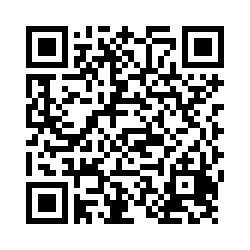 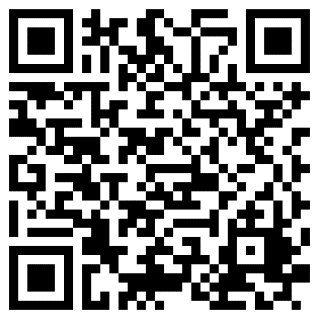 40
>> SLIDE / DIAPOSITIVA  41 IL-NET (CIL-NET and SILC-NET) Attribution
Support for the development of this training was provided by the Department of Health and Human Services, Administration for Community Living under grant numbers 90ILTA0001 and 90ISTA0001. No official endorsement of the Department of Health and Human Services should be inferred. Permission is granted for duplication of any portion of this PowerPoint presentation, providing that the following credit is given to the project: Developed as part of the IL-NET, an ILRU/NCIL/APRIL National Training and Technical Assistance project.
Atribución IL-NET (CIL-NET y SILC-NET)
      El Departamento de Salud y Servicios Humanos (HHS, por sus siglas en inglés) brindó apoyo para el desarrollo de esta capacitación bajo los números de subvención 90ILTA0001 y 90ISTA0001. No se debe inferir ningún respaldo oficial del Departamento de Salud y Servicios Humanos. Se concede permiso para la duplicación de cualquier parte de esta presentación de PowerPoint (en inglés), siempre que se dé el siguiente crédito al proyecto: Desarrollado como parte de IL-NET, un proyecto nacional de capacitación y asistencia técnica de ILRU/NCIL/APRIL.
41